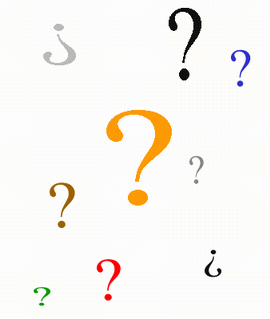 RUTINA DE PENSAMIENTO: “LAS PREGUNTAS ESTRELLA”
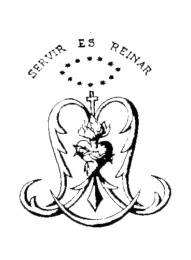 COLEGIO CARDENAL SPÍNOLA  HUELVA
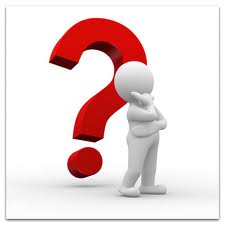 OBJETIVOS
APRENDER A HACER PREGUNTAS REFLEXIVAS QUE NOS AYUDEN A PROFUNDIZAR EN EL TEMA 
AYUDAR A VALORAR  LA COMPLEJIDAD DEL TEMA A TRATAR
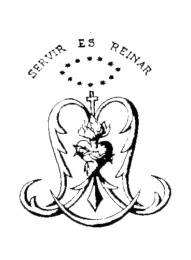 COLEGIO CARDENAL SPÍNOLA  HUELVA
TAREA
1º HACER UNA  “ LLUVIA DE PREGUNTAS”  (entre 10  o 15) SOBRE LA FÍSICA. Primero pensar 5 cada uno individual ( 5 minutos)  y después el grupo las pone en común y hace una lista única de 10 ó 15 preguntas. ( 5 minutos). Te puede ayudar ……
¿Qué pasaría si,….?
¿ Y si,….?
¿Qué sería diferente si…..?
¿Por qué,……?
Las preguntas te deben llevar a una reflexión para responderlas
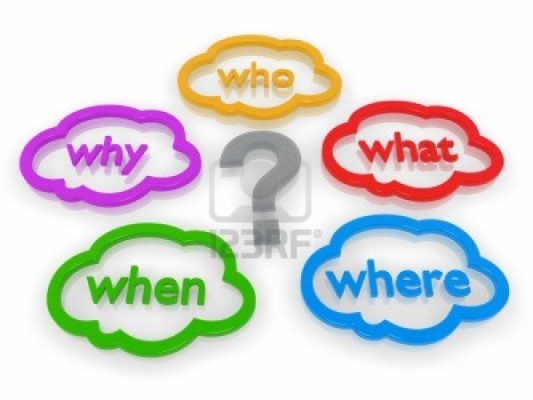 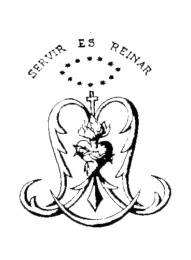 COLEGIO CARDENAL SPÍNOLA  HUELVA
TAREA
2º PON UN ASTERISCO A  DOS DE LAS PREGUNTAS QUE OS  PAREZCA MÁS INTERESANTE
 
3º PONEMOS EN COMÚN EN EL GRAN GRUPO LAS PREGUNTAS DE CADA GRUPO

4º VOTAMOS LA QUE NOS APREZCA MÁS INTERESANTE

5º DIALOGAMOS SOBRE DICHA PREGUNTA EN EL GRUPO

6º REFLEXIÓN FINAL.- ¿QUÉ NUEVAS IDEAS TIENES SOBRE EL TEMA?
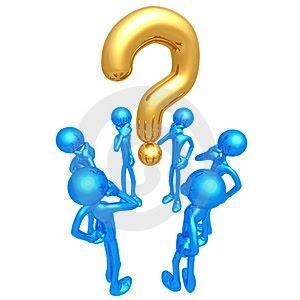 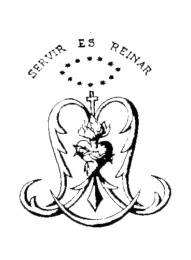 COLEGIO CARDENAL SPÍNOLA  HUELVA